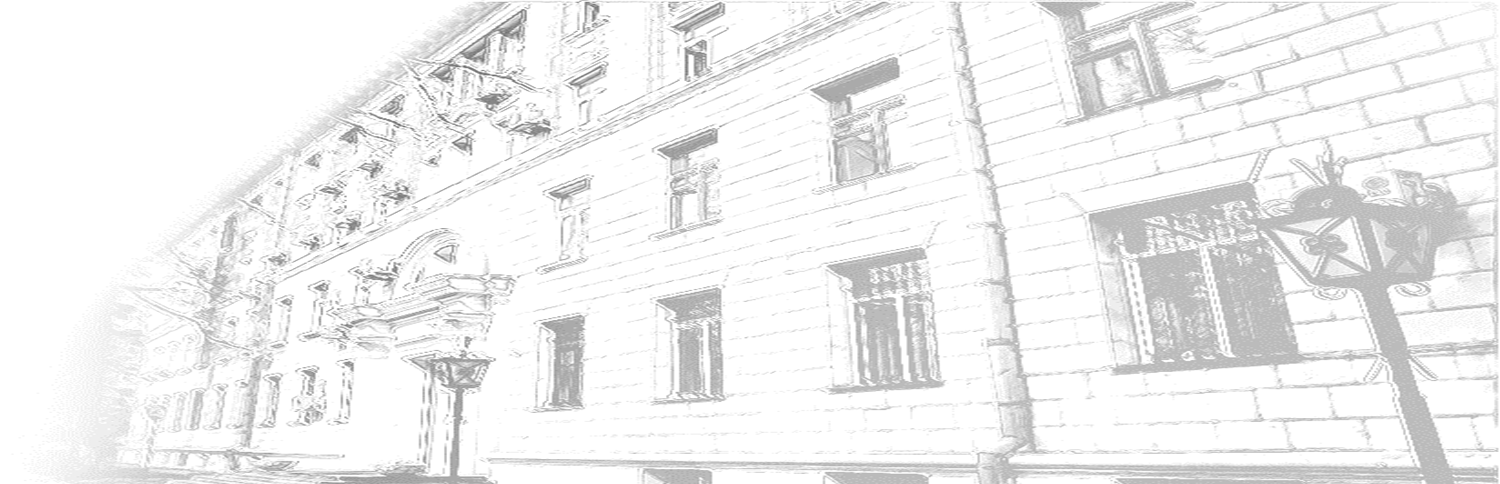 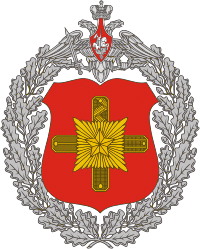 ЛЕКЦИЯ НА ТЕМУ:
Система комплектования Вооруженных Сил Российской Федерации военнослужащими по контракту
ПРЕДНАЗНАЧЕНИЕ  ВООРУЖЕННЫХ СИЛ  РОССИЙСКОЙ ФЕДЕРАЦИИ
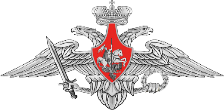 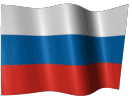 1
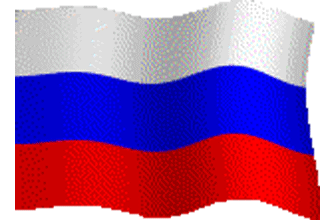 ВООРУЖЕННЫЕ СИЛЫ – государственная военная организация,  составляющая основу обороны Российской Федерации. 

Предназначены для отражения агрессии, направленной против Российской Федерации, вооруженной защиты целостности и неприкосновенности ее территории, а также для выполнения задач в соответствии с международными договорами РФ. 
В особых случаях на основании Указа Президента Российской Федерации ВС могут привлекаться для поддержания режима чрезвычайного положения.
СОСТАВВООРУЖЕННЫХ СИЛ  РОССИЙСКОЙ ФЕДЕРАЦИИ
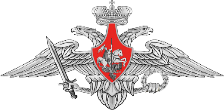 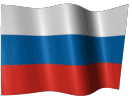 2
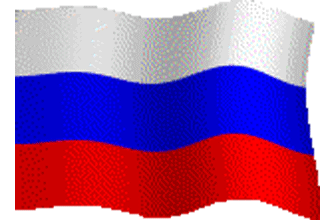 РАКЕТНЫЕ ВОЙСКА СТРАТЕГИЧЕСКОГО НАЗНАЧЕНИЯ
ВОЗДУШНО – ДЕСАНТНЫЕ ВОЙСКА
ВИДЫ
ВОЕННО – МОРСКОЙ ФЛОТ
ВОЗДУШНО – КОСМИЧЕСИКЕ СИЛЫ
СУХОПУТНЫЕ ВОСКА
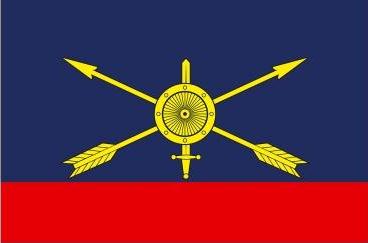 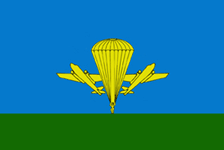 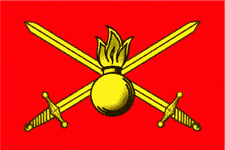 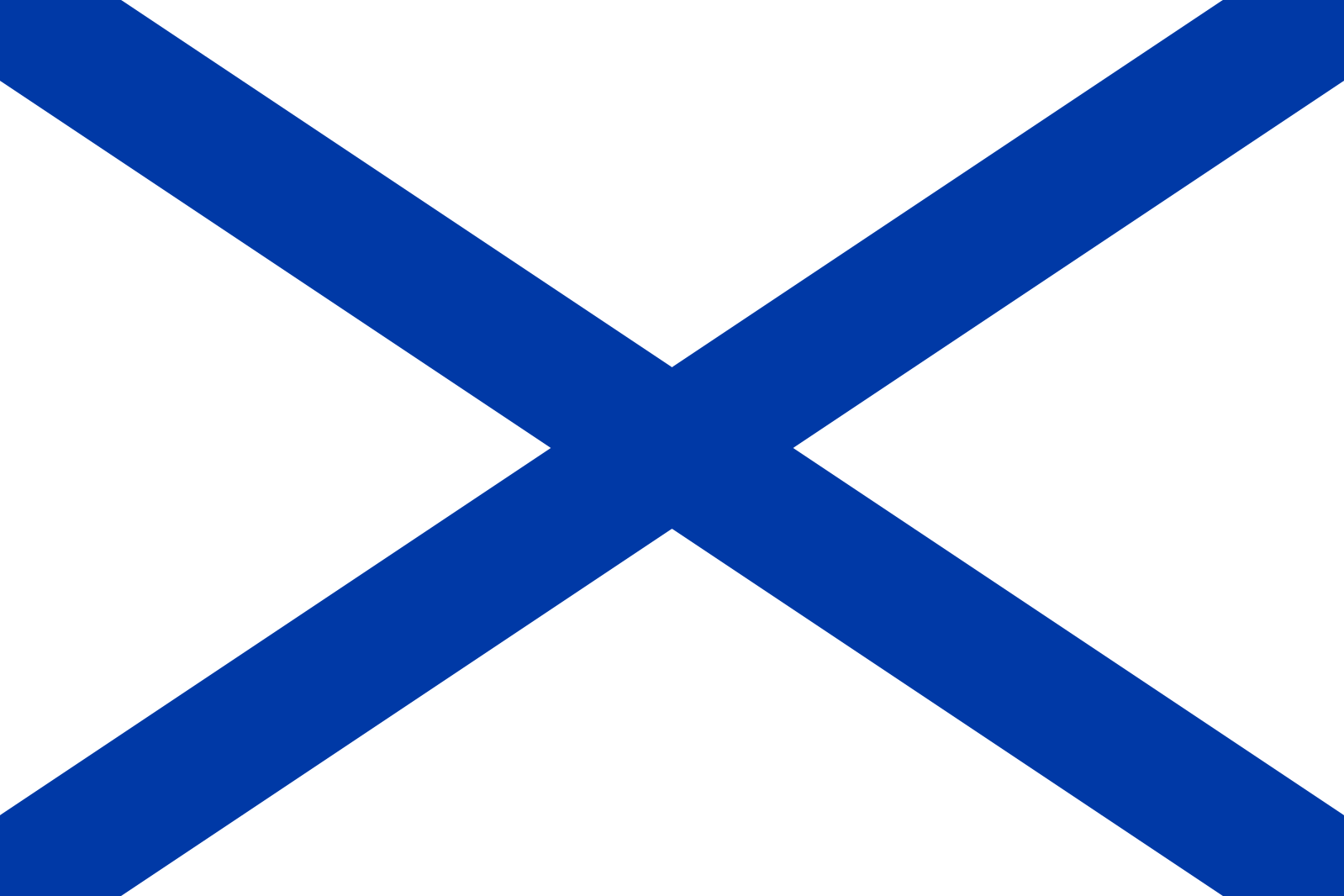 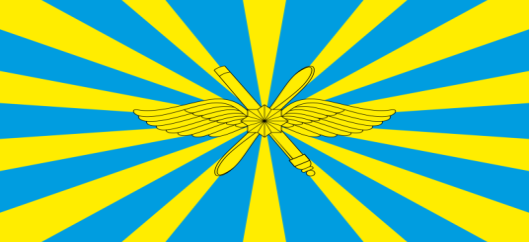 МОТОСТРЕЛКОВЫЕ ВОЙСКА
ТАНКОВЫЕ ВОЙСКА
РАКЕТНЫЕ ВОЙСКА И АРТИЛЛЕРИЯ
ВОЙСКА ПРОТИВОВОЗДУШНОЙ ОБОРОНЫ
РАЗВЕДЫВАТЕЛЬНЫЕ СОЕДИНЕНИЯ И ВОИНСКИЕ ЧАСТИ
ВОЙСКА РАДИАЦИОННОЙ, ХИМИЧЕСКОЙ И БИОЛОГИЧЕСКОЙ ЗАЩИТЫ
ВОЙСКА СВЯЗИ
БЕРЕГОВЫЕ РАКЕТНО – АРТИЛЛЕРИЙСКИЕ ВОЙСКА
НАДВОДНЫЕ СИЛЫ
ПОДВОДНЫЕ СИЛЫ
МОРСКАЯ АВИАЦИЯ
МОРСКАЯ ПЕХОТА
ВОЗДУШНО – КОСМИЧЕСКИЕ СИЛЫ
КОСМИЧЕСКИЕ ВОЙСКА
ВОЙСКА ПВО - ПРО
РОДА
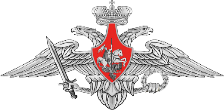 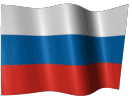 СУХОПУТНЫЕ ВОЙСКА
3
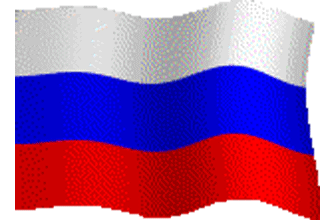 Сухопутные войска (СВ) – наиболее многочисленный и разнообразный по вооружению и способам боевых действий вид Вооруженных Сил Российской Федерации (ВС РФ), предназначенный для отражения агрессии противника на континентальных театрах военных действий, защиты территориальной целостности и национальных интересов РФ.
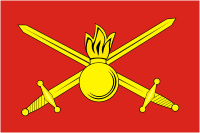 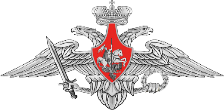 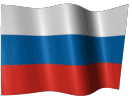 ВОЗДУШНО-КОСМИЧЕСКИЕ СИЛЫ
4
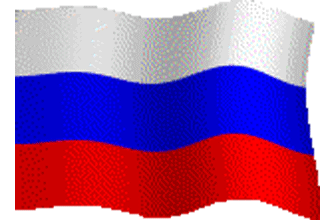 Воздушно-космические силы - вид ВС РФ, предназначенный для ведения разведки воздушно-космической обстановки, вскрытия начала воздушного и ракетного воздушно-космического) нападения и оповещения органов государственного и военного управления о нем, отражения агрессии в воздушно-космической сфере и защиты от ударов из космоса и с воздуха пунктов управления высших звеньев государственного и военного управления, административно-политических центров, промышленно-экономических районов, важных объектов страны и группировок войск, поражения критически важных объектов и войск противника с применением обычных и ядерных средств поражения, а также для авиационной поддержки и обеспечения боевых действий войск видов и родов войск ВС, обеспечения запусков космических аппаратов (пусков МБР) и управления ими в орбитальном полете.
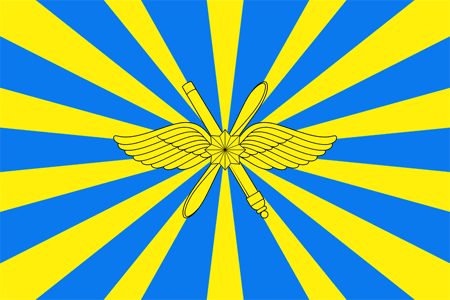 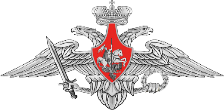 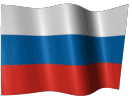 5
РОДА ВОЗДУШНО-КОСМИЧЕСКИХ СИЛ
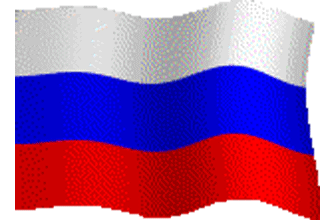 Военно-воздушные
силы
Войска 
противовоздушной и 
противоракетной 
обороны
Космические 
войска
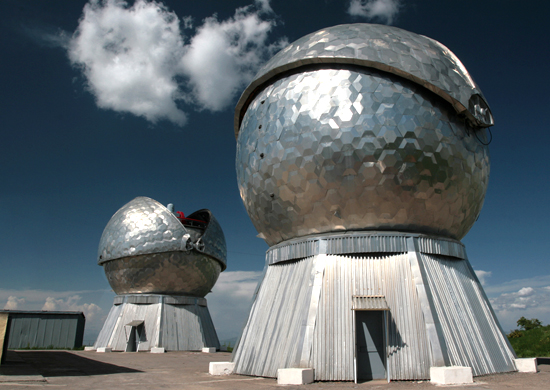 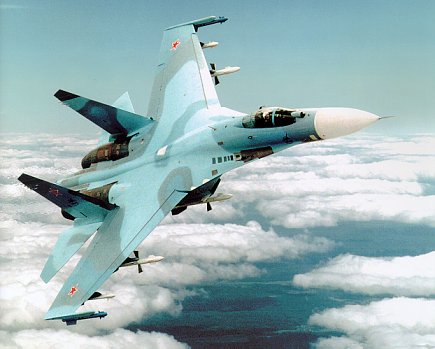 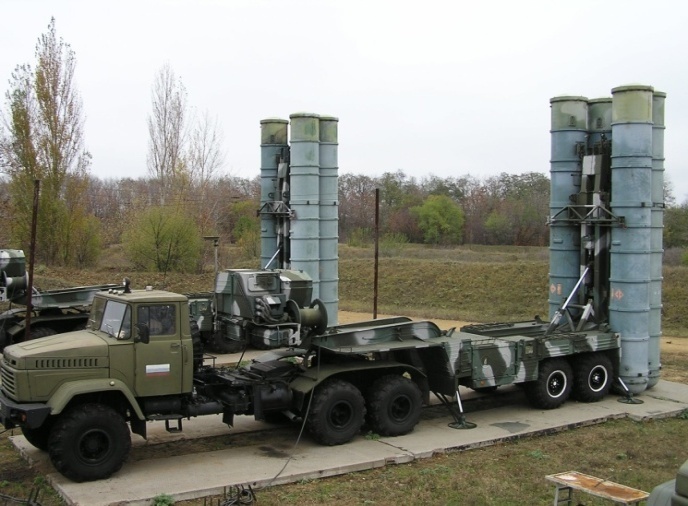 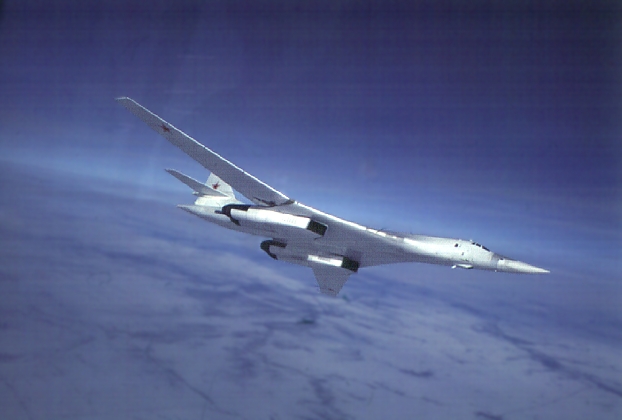 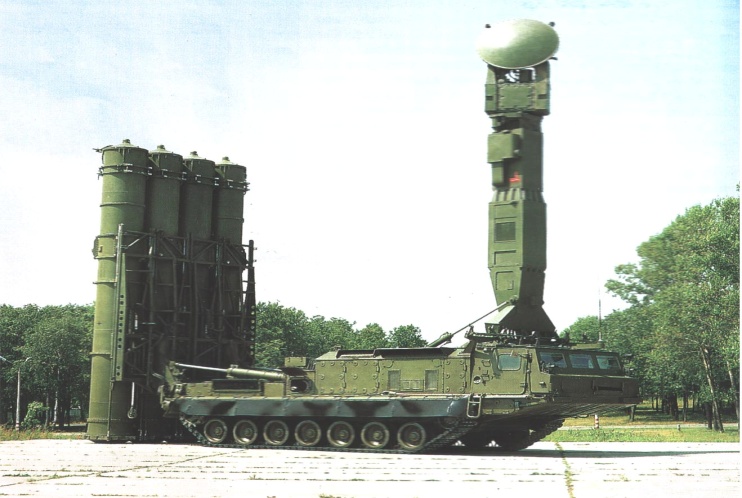 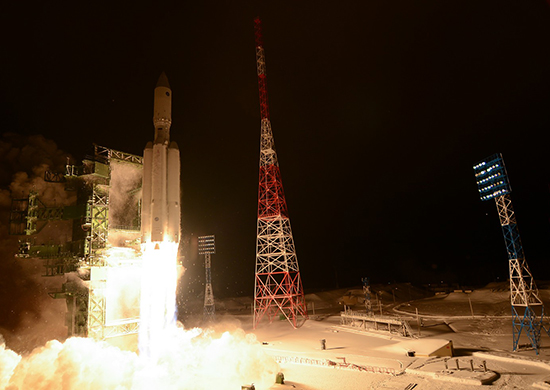 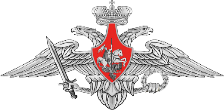 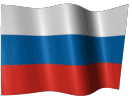 ВОЕННО-МОРСКОЙ ФЛОТ
6
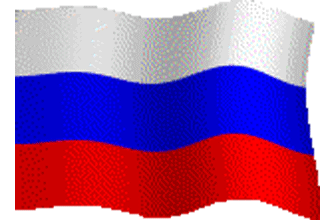 Военно-Морской Флот (ВМФ) - является видом Вооруженных Сил Российской Федерации (ВС РФ). Он предназначен для вооруженной защиты интересов России, ведения боевых действий на морских и океанских театрах войны. ВМФ способен наносить ядерные удары по наземным объектам противника, уничтожать группировки его флота в море и базах, нарушать океанские и морские коммуникации противника и защищать свои морские перевозки, содействовать Сухопутным войскам в операциях на континентальных театрах военных действий, высаживать морские десанты, участвовать в отражении десантов противника и выполнять другие задачи.
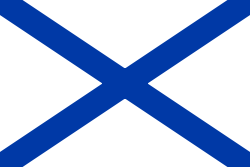 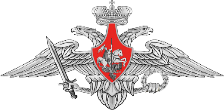 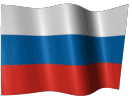 РАКЕТНЫЕ ВОЙСКА СТРАТЕГИЧЕСКОГО НАЗНАЧЕНИЯ
7
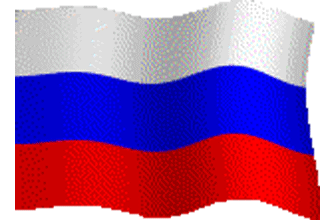 Ракетные войска стратегического назначения (РВСН) — род войск Вооруженных Сил Российской Федерации (ВС РФ), главный компонент ее стратегических ядерных сил (СЯС).
Предназначены для ядерного сдерживания возможной агрессии и поражения в составе СЯС или самостоятельно массированными, групповыми или одиночными ракетно-ядерными ударами стратегических объектов, находящихся на одном или нескольких стратегических воздушно-космических направлениях и составляющих основу военного и военно-экономического потенциала противника.
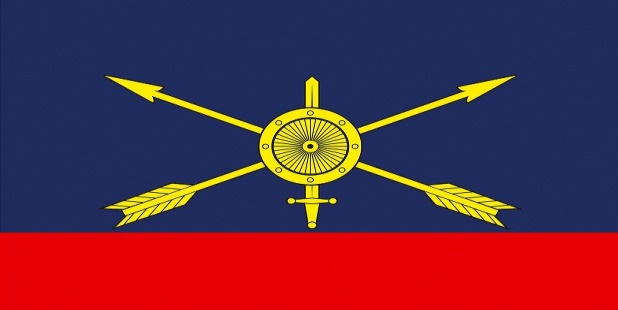 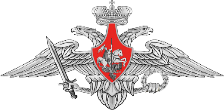 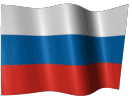 ВОЗДУШНО-ДЕСАНТНЫЕ ВОЙСКА
8
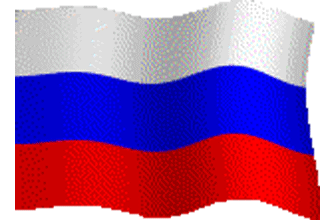 Воздушно-десантные войска (ВДВ) — род войск Вооруженных Сил, являющийся средством Верховного Главнокомандования и предназначенный для охвата противника по воздуху и выполнения задач в его тылу по нарушению управления войсками, захвату и уничтожению наземных элементов высокоточного оружия, срыву выдвижения и развертывания резервов, нарушению работы тыла и коммуникаций, а также по прикрытию (обороне) отдельных направлений, районов, открытых флангов, блокированию и уничтожению высаженных воздушных десантов, прорвавшихся группировок противника и выполнения других задач.
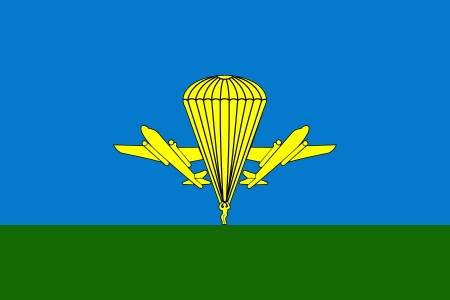 ОБЩИЕ ТРЕБОВАНИЯ К КАНДИДАТУ,ПОСТУПАЮЩЕМУ НА ВОЕННУЮ СЛУЖБУ ПО КОНТРАКТУ
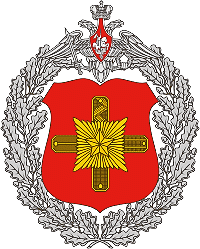 25
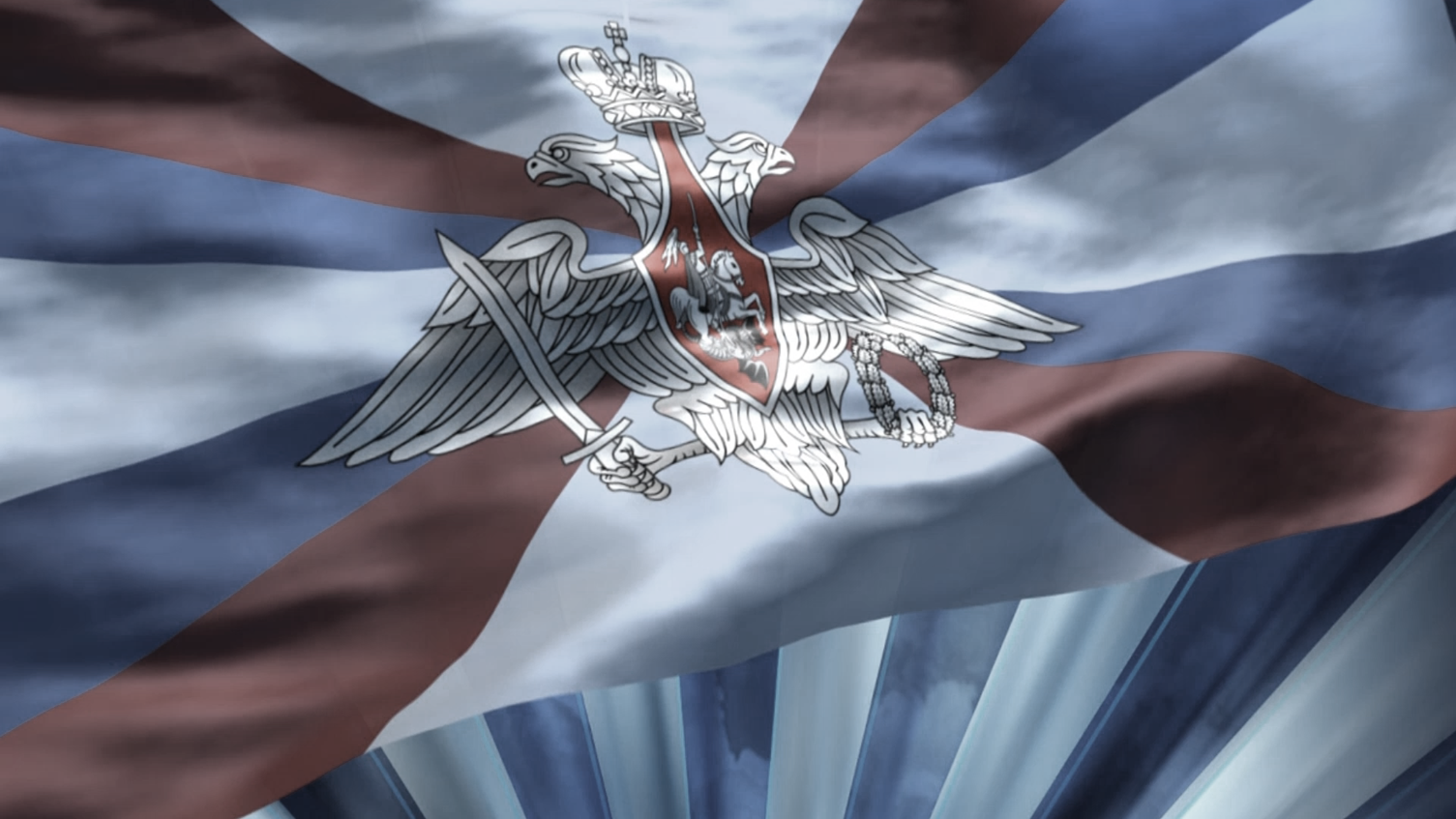 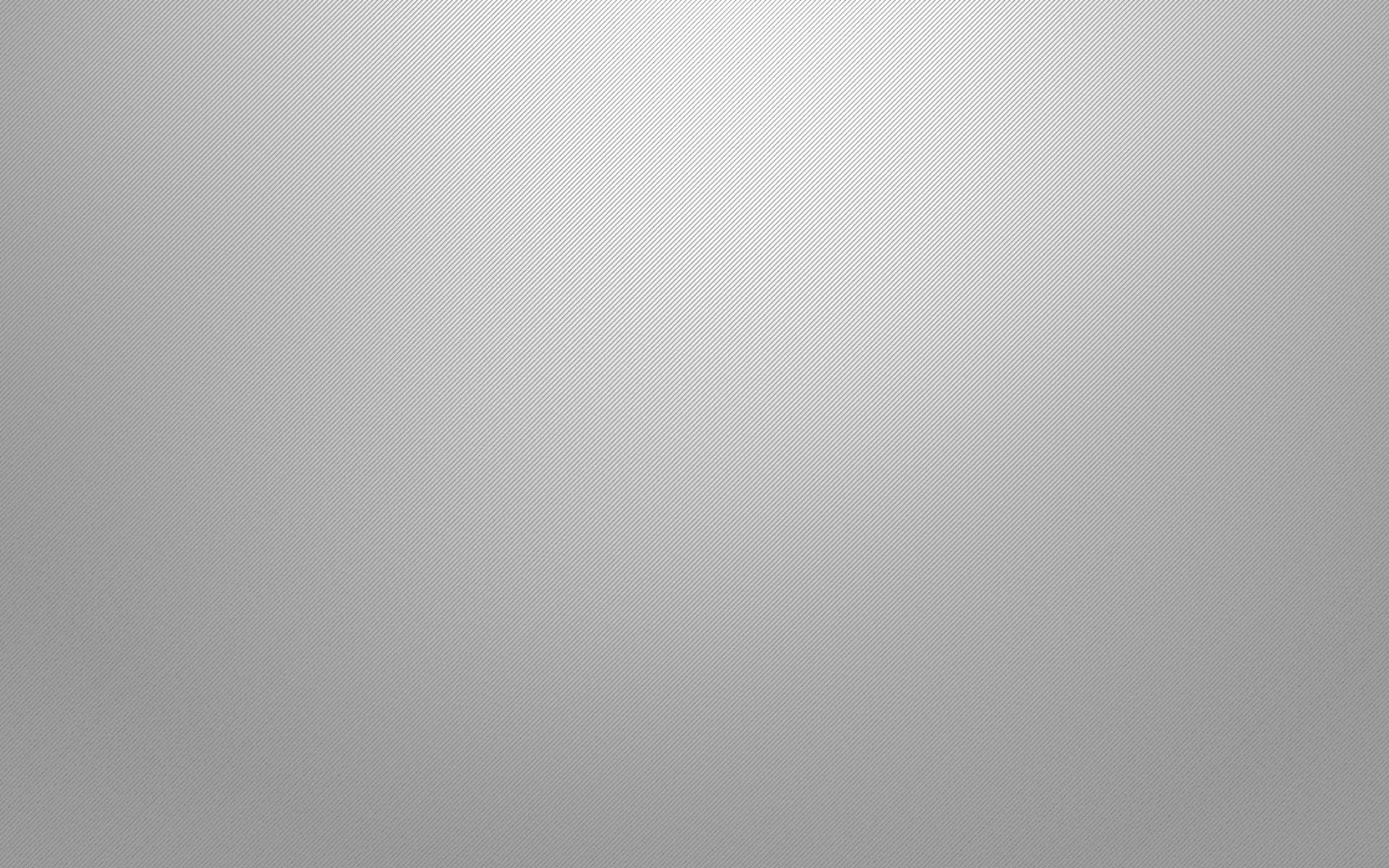 ВОЗРАСТ
заключение первого контракта – 18-40 лет
ОБРАЗОВАНИЕ
не ниже среднего(полного) общего
ЗДОРОВЬЕ
категория А – годен к военной службекатегория Б – годен к военной службе с незначительными ограничениями
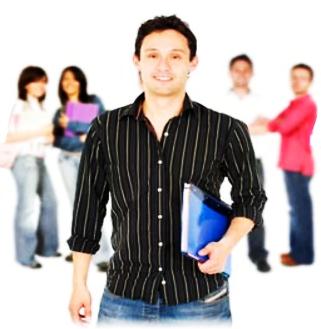 ПРОФПРИГОДНОСТЬ
I, II категории, при отсутствии таких кандидатов рассматриваются кандидаты с III категорией
ФИЗИЧЕСКАЯ ПОДГОТОВЛЕННОСТЬ
– выполнение нормативов в соответствии с требованиями НФП
ПРОФЕССИОНАЛЬНАЯ ПОДГОТОВЛЕННОСТЬ
– прошедшие военную службу по призыву или по контракту
– не  пребывающие в запасе, имеющие профессиональное образование по профильной военной специальности
Ограничения и запреты, связанные с прохождением военной службы (допуск к сведениям, составляющим государственную тайну)
АЛГОРИТМ ПОСТУПЛЕНИЯ
НА ВОЕННУЮ СЛУЖБУ ПО КОНТРАКТУ
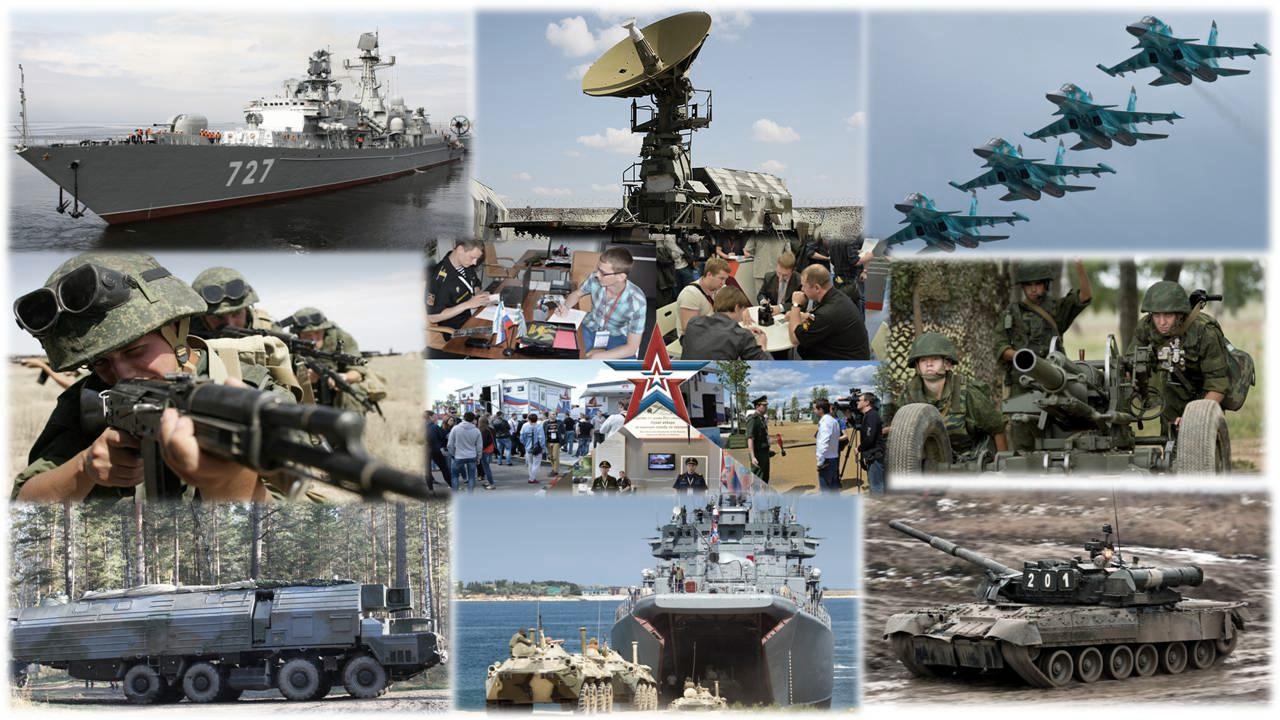 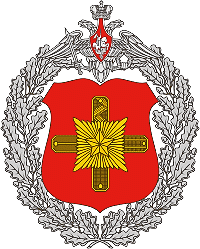 26
10 шагов поступления на военную службу по контракту
2
Сбор документов, написать заявление (рапорт)
3
Профессиональное психологическое тестирование
1
Обратиться на пункт
отбора (к командиру)
4
Медицинское освидетельствование
6
Решение совместной (аттестационной) комиссии
7
Убытие в воинскую часть
5
Проверка физической подготовленности
8
Прибытие в воинскую часть
9
Заключить контракт
10
Принять дела и должность
ПЕРЕЧЕНЬ ДОКУМЕНТОВ ДЛЯ ОФОРМЛЕНИЯ ЛИЧНОГО ДЕЛА КАНДИДАТА
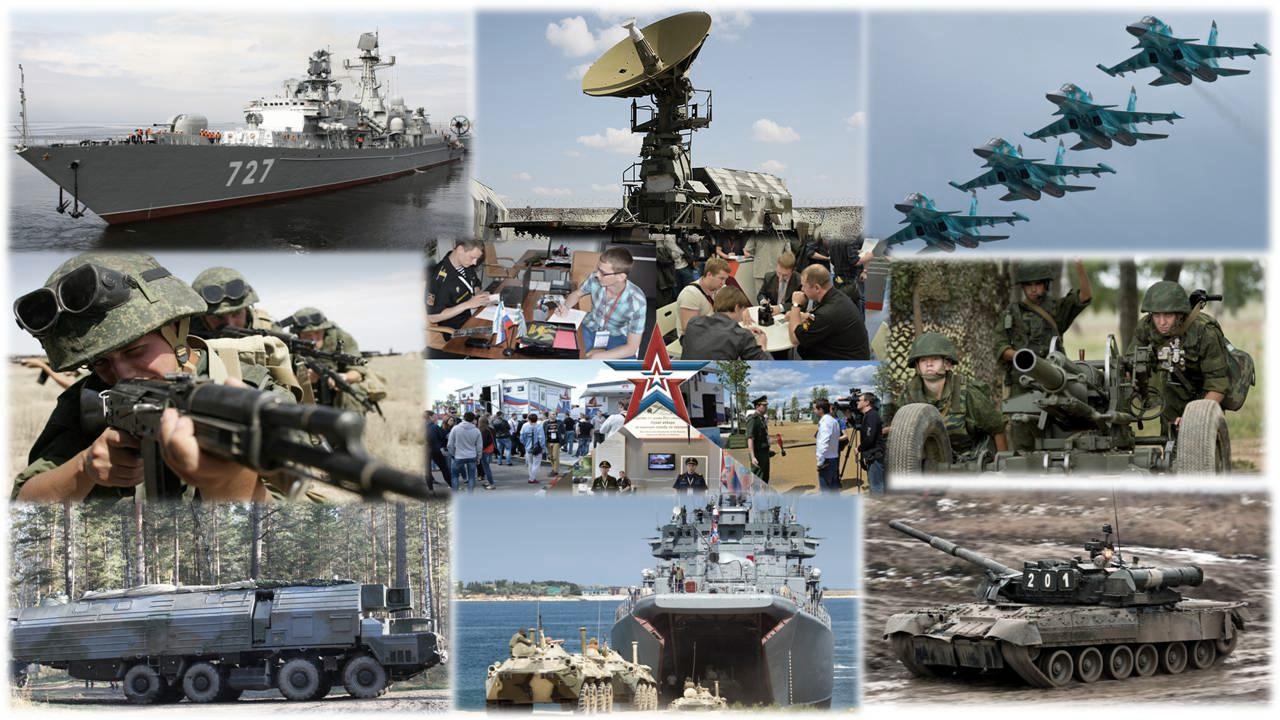 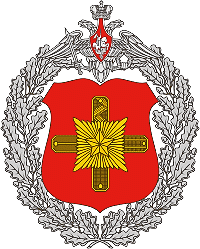 29
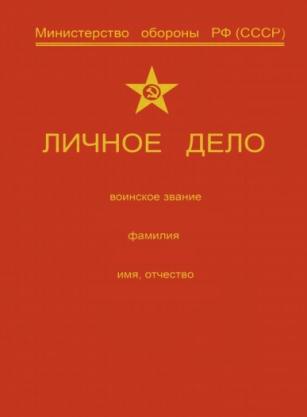 В карман 
личного дела 
прикладываются:
3 шаг - ПРОФЕССИОНАЛЬНЫЙ ПСИХОЛОГИЧЕСКИЙ ОТБОР
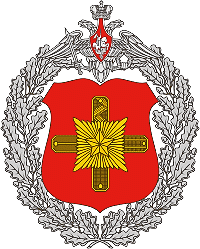 30
ПУНКТ ОТБОРА

офицер по 
тестированию
интеллектуальное 
развитие
I.
РЕКОМЕНДУЕТСЯ В 1-Ю ОЧЕРЕДЬ
II.
РЕКОМЕНДУЕТСЯ
ВОИНСКАЯ ЧАСТЬ

психолог, 
нештатная группа 
профотбора
для конкретной
воинской
 должности
III.
РЕКОМЕНДУЕТСЯ УСЛОВНО
психологическая 
готовность
IV.
АРМ «ОТБОР-В»
или
БЛАНКОВЫЙ МЕТОД
СОЦИАЛЬНО-ПСИХОЛОГИЧЕСКОЕ ИЗУЧЕНИЕ
НЕ РЕКОМЕНДУЕТСЯ
ПСИХОЛОГИЧЕСКОЕ ОБСЛЕДОВАНИЕ
быстрота 
мышления
коммуникабельность
ПСИХОФИЗИОЛОГИЧЕСКОЕ ОБСЛЕДОВАНИЕ
другие
профессионально
важные качества
4 шаг - МЕДИЦИНСКОЕ ОСВИДЕТЕЛЬСТВОВАНИЕ КАНДИДАТОВ
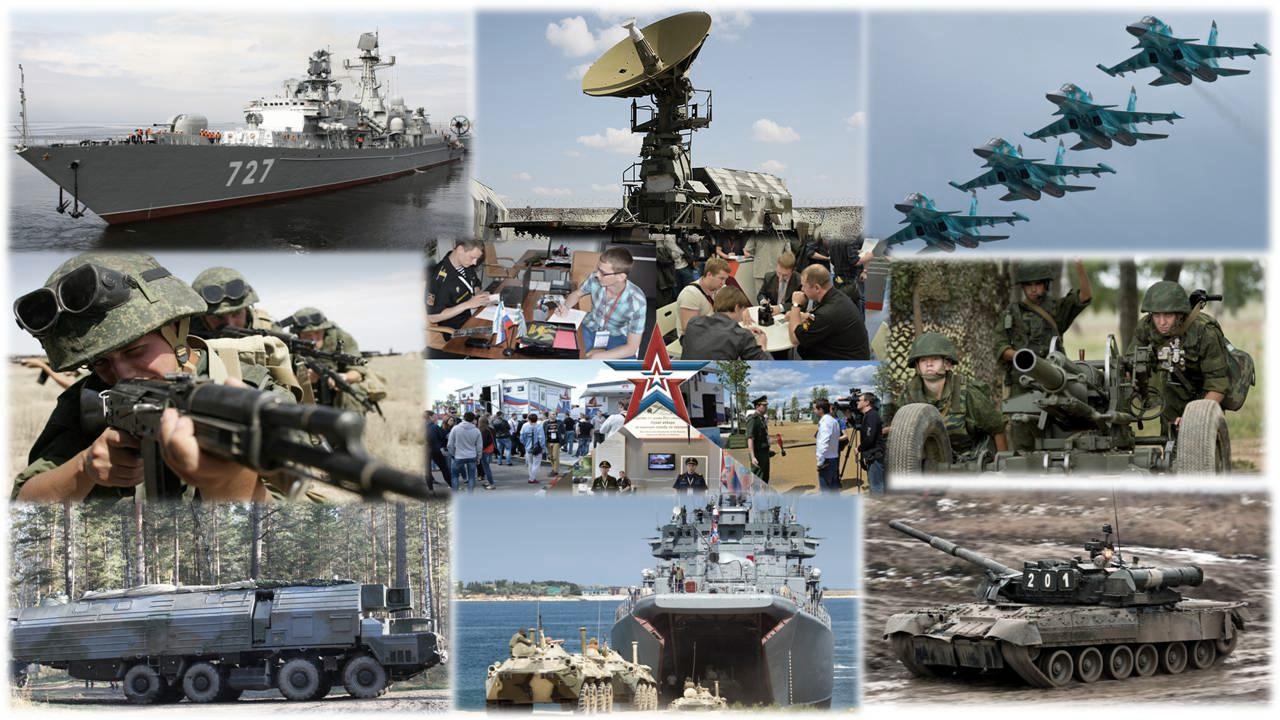 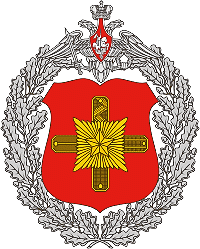 31
ПОЛОЖЕНИЕ
о военно-врачебной экспертизе
постановление Правительства РФ
от 4 июля 2013 г. № 565
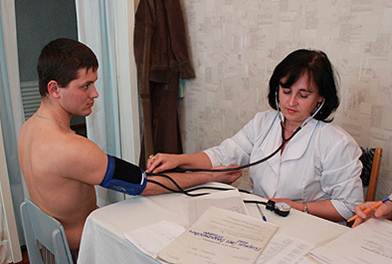 Приказ Министра обороны РФ от 20 октября 2014 г. «О мерах по реализации в Вооруженных Силах Российской Федерации правовых актов по вопросам проведения военно-врачебной экспертизы»
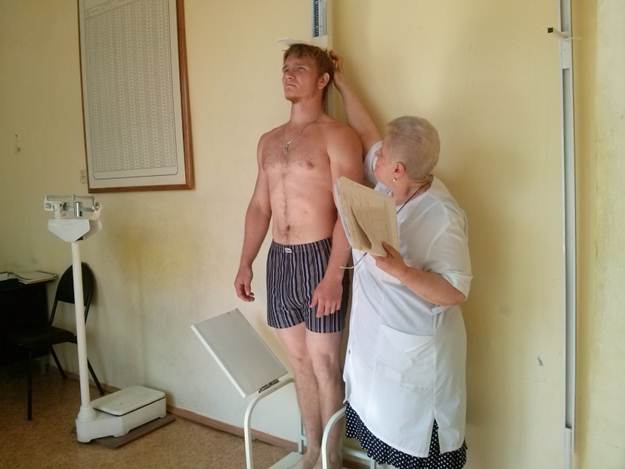 Заключение о годности к военной службе
А - годен к военной службе;
Б - годен с незначительными       ограничениями;
В - ограниченно годен;
Г - временно не годен;
Д - не годен
5 шаг - ПРОВЕРКА ФИЗИЧЕСКОЙ ПОДГОТОВЛЕННОСТИ
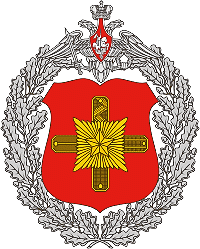 32
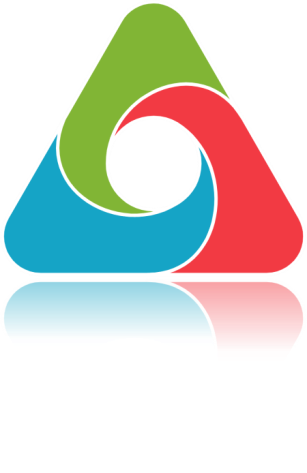 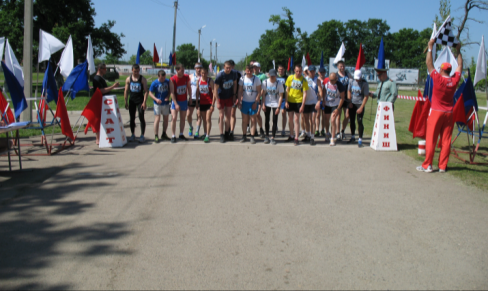 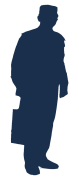 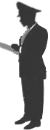 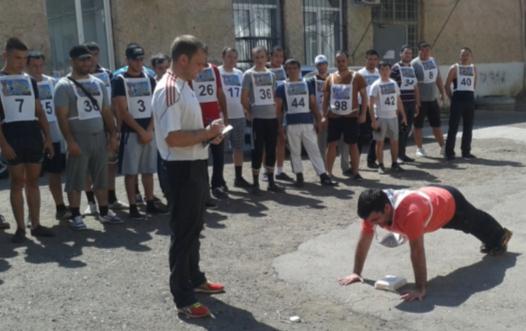 кандидаты из числа граждан, не проходящих военную службу, проверяются пунктом отбора
1
кандидаты из числа призывников проверяются специалистами по физической подготовке воинской части
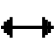 2
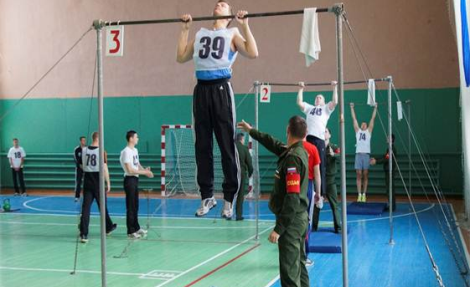 3
Приказ Министра обороны РФ2013 года № 115
Граждане, поступающие на военную службу по контракту, вправе выбирать для выполненияпо одному из упражнений на каждое физическое качество (сила, быстрота, выносливость)
В случае невыполнения минимального норматива в одном из упражнений, требования к поступающему на службу по контракту считаются не выполненными
ОРГАНИЗАЦИЯ РАБОТЫ С КАНДИДАТАМИ, ПРИБЫВШИМИ
 В ВОИНСКУЮ ЧАСТЬ ДЛЯ ЗАКЛЮЧЕНИЯ КОНТРАКТА
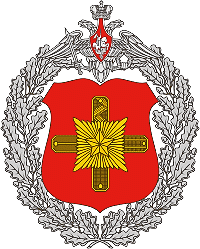 33
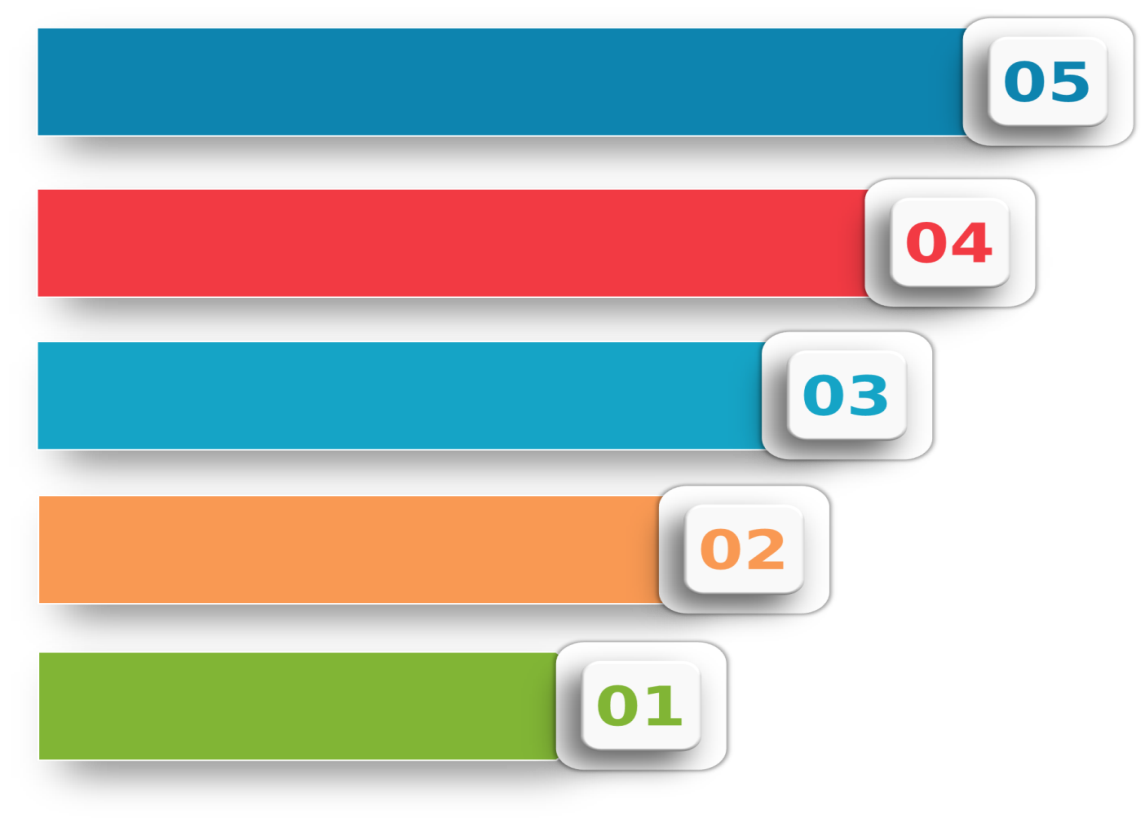 5
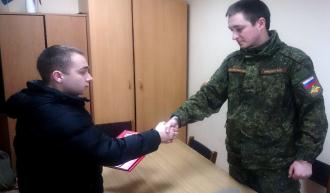 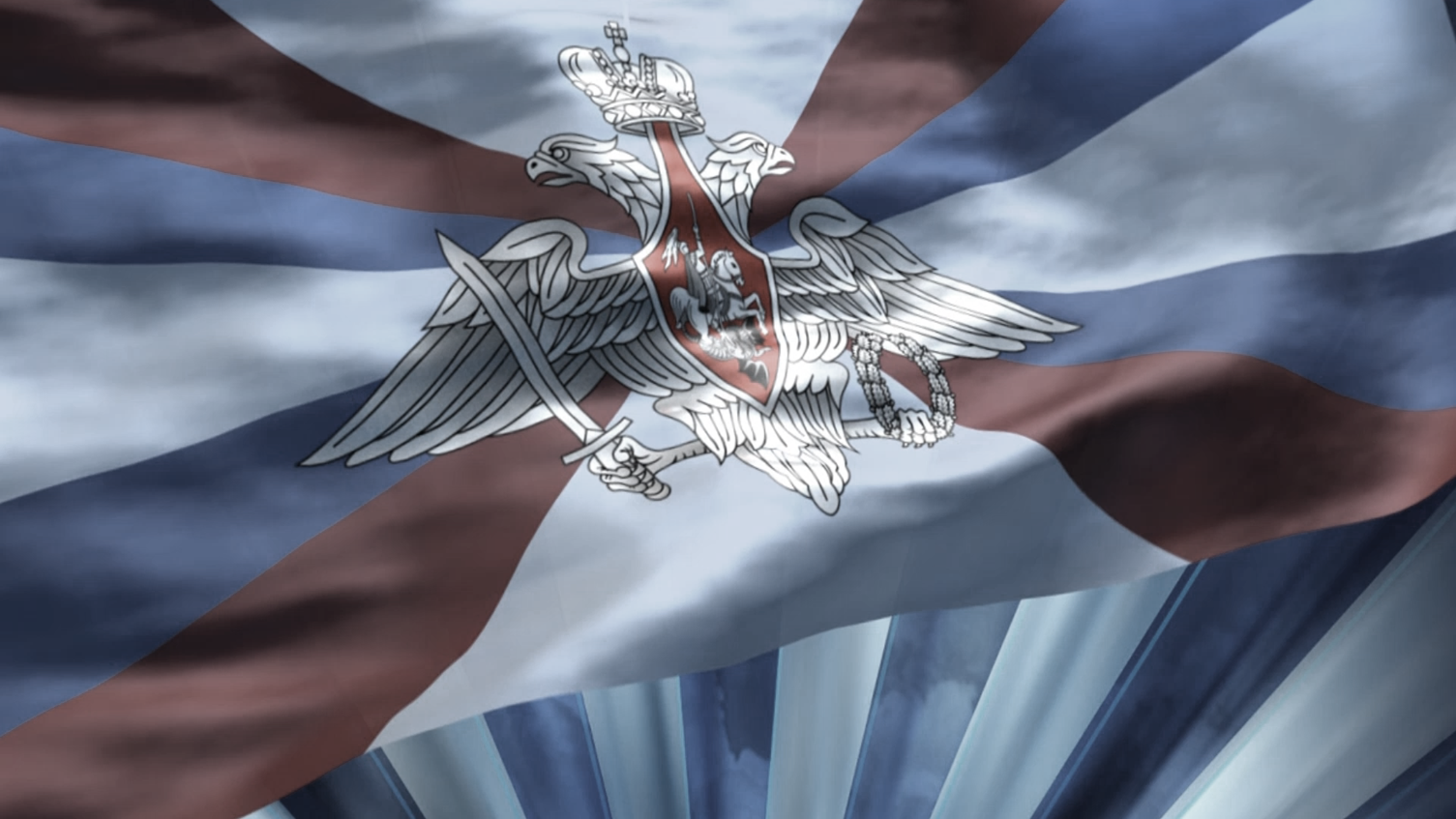 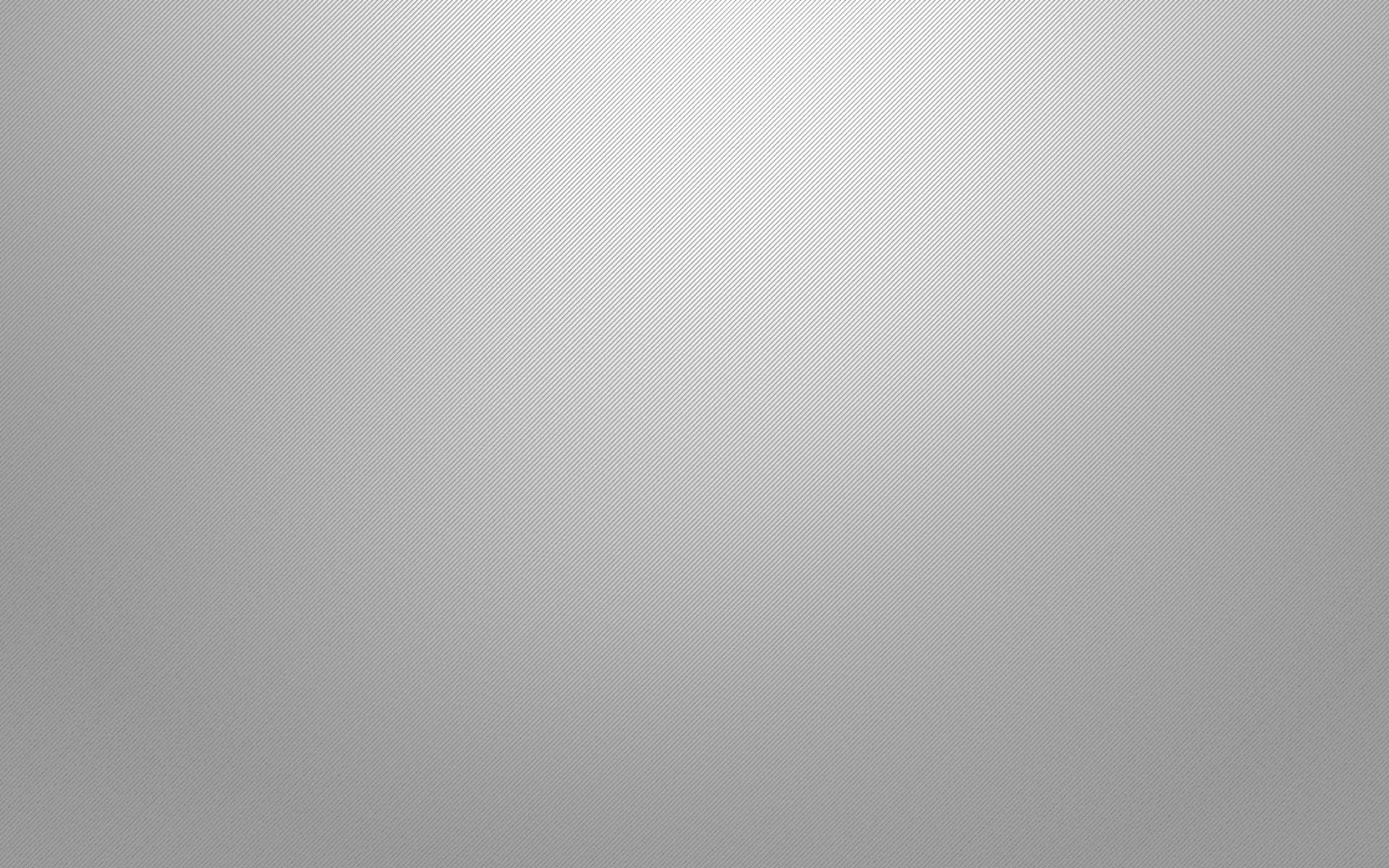 Назначение наставника для освоения должностных обязанностей, изучения морально-деловых и психологических качеств, поведения в быту, семье, обществе и воинском коллективе
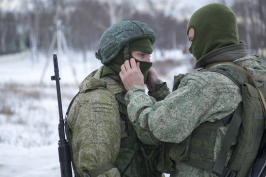 4
Оказание помощи в освоении воинской должности, в адаптации к традициям воинского коллектива
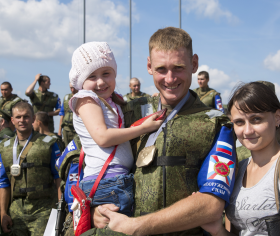 3
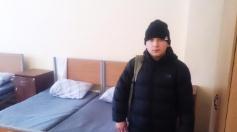 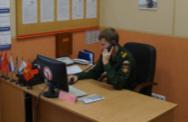 Контроль выплаты денежного довольствия, 
содействие в решении неотложных бытовых проблем
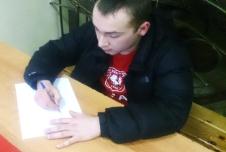 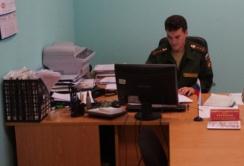 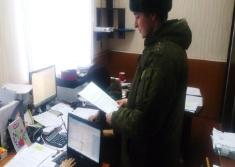 2
Заключение контракта, издание приказов о заключении контракта приема дел и должности, установлении денежных выплат
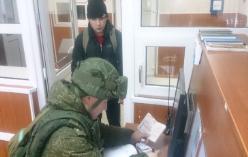 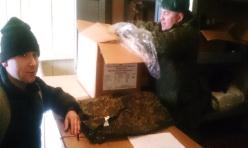 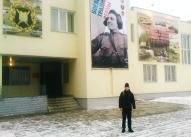 1
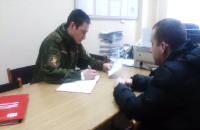 Встреча, размещение и обеспечение
всеми видами довольствия
9 шаг – ЗАКЛЮЧЕНИЕ КОНТРАКТА О ПРОХОЖДЕНИИ ВОЕННОЙ СЛУЖБЫ
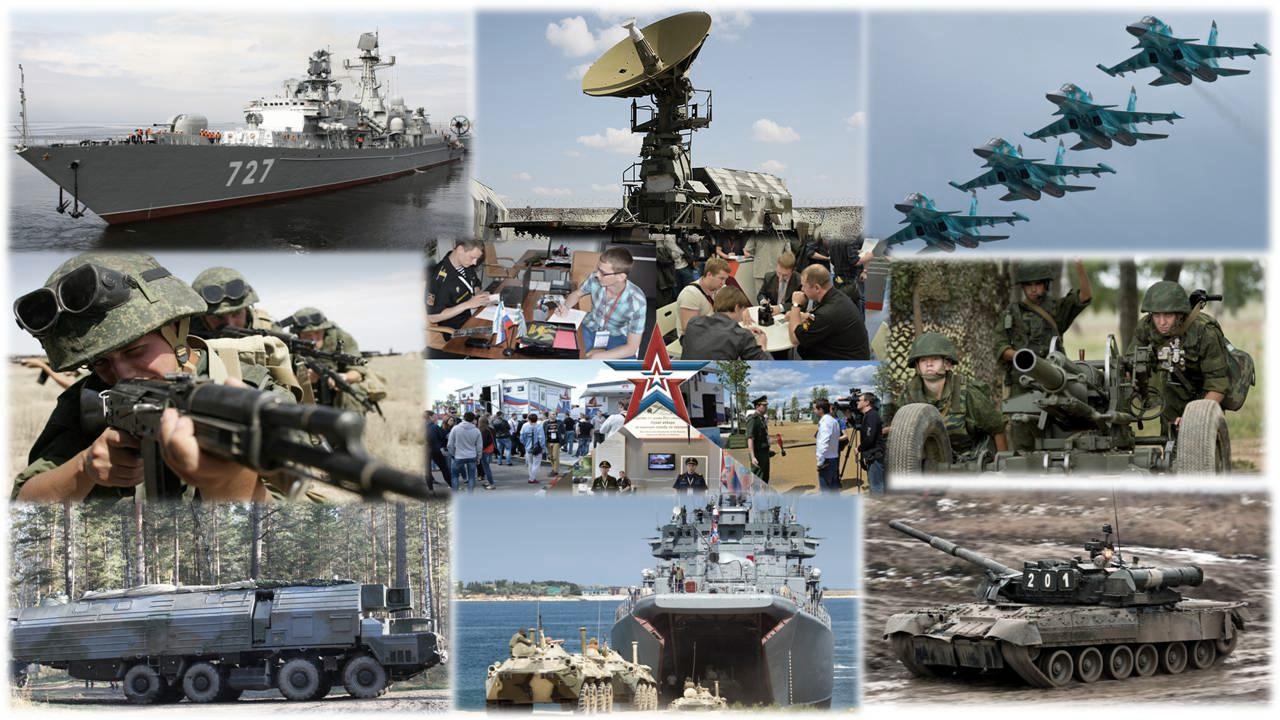 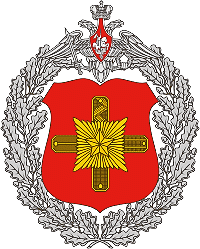 34
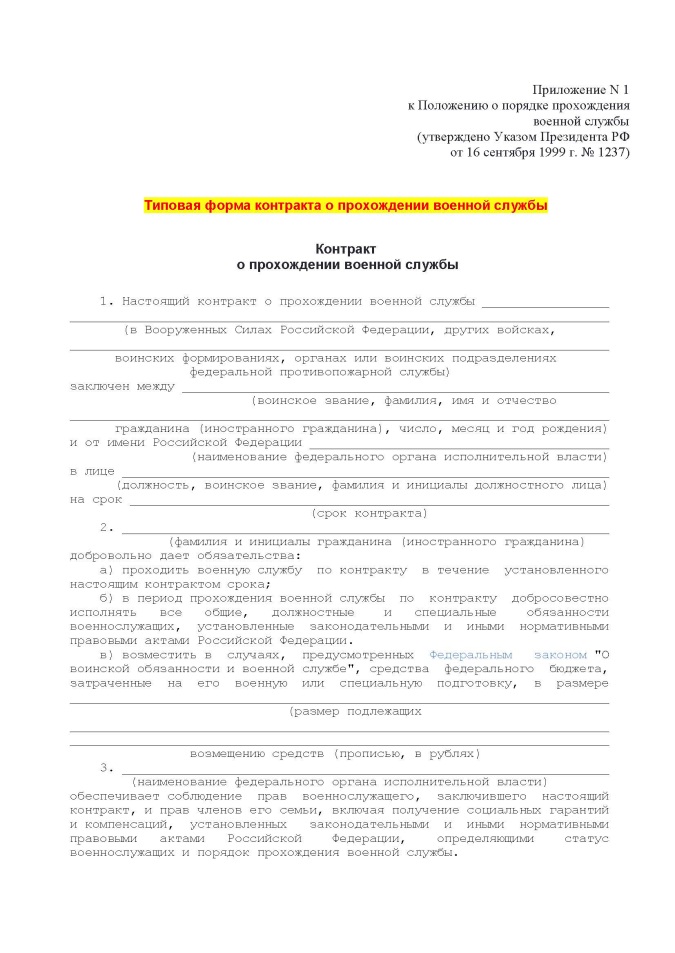 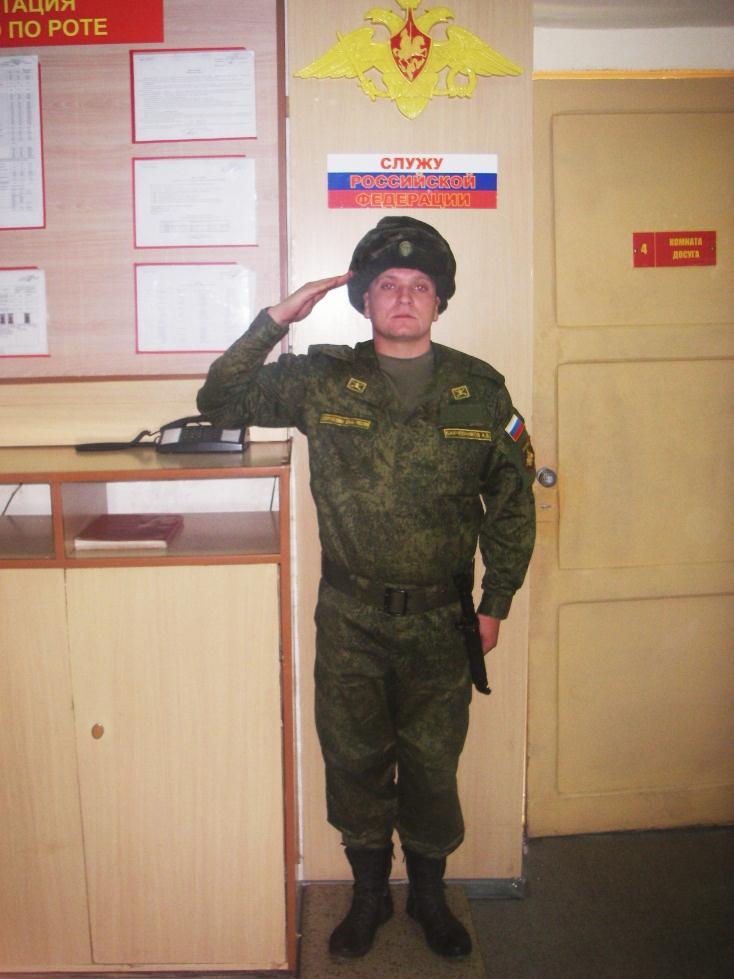 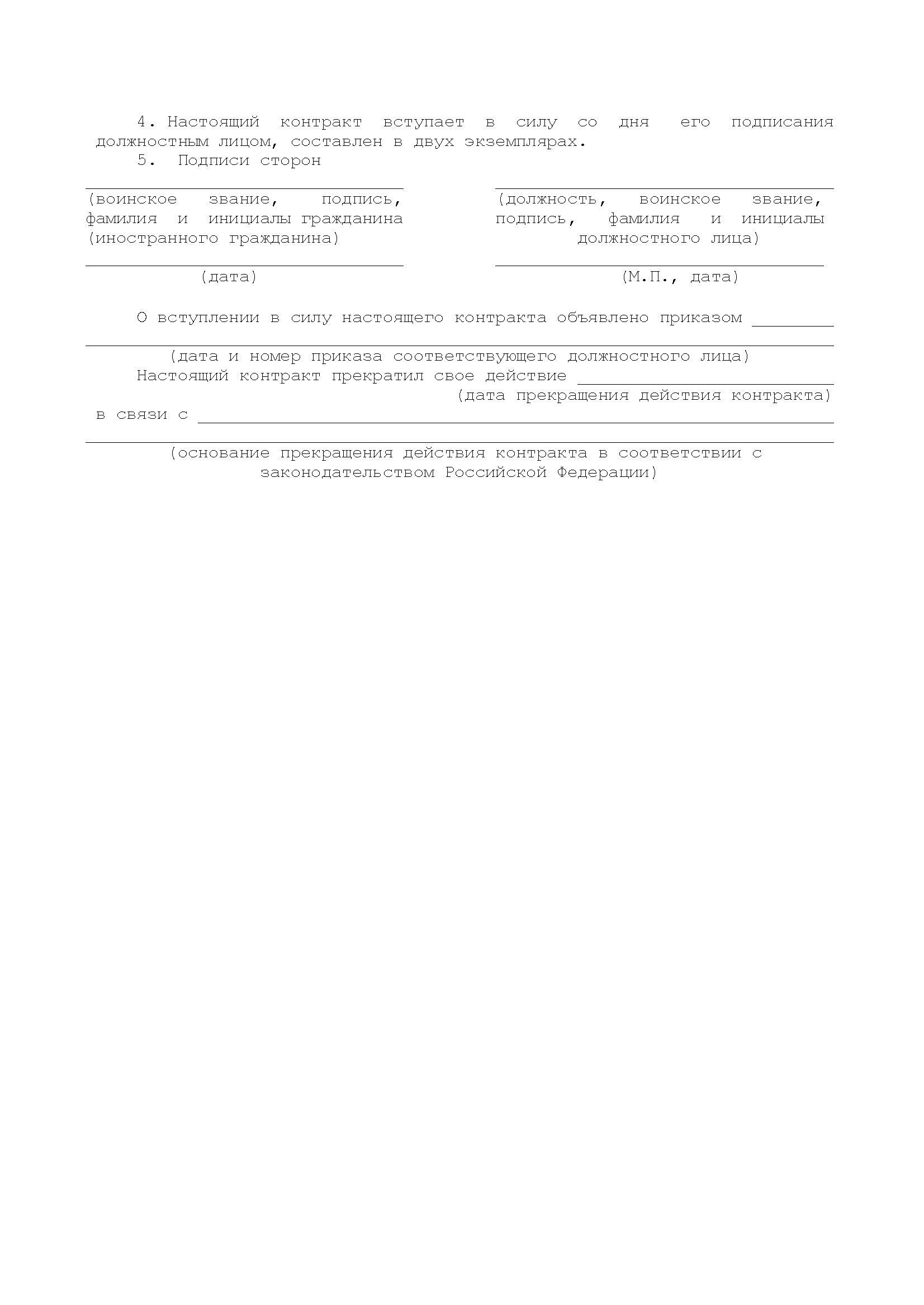 Первый экземпляр контракта
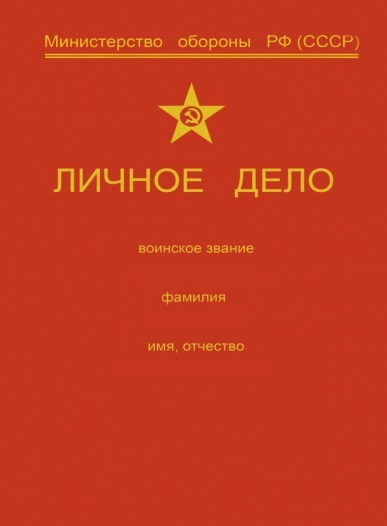 Второй экземпляр контракта
ТРЕХМЕСЯЧНОЕ ИСПЫТАНИЕ ВОЕННОСЛУЖАЩИХ, ЗАКЛЮЧИВШИХ КОНТРАКТ
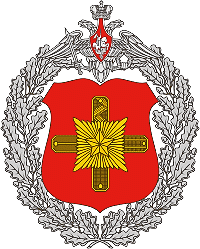 37
В соответствии со статьей 34.1 Федерального закона от 28 марта 1998 г.  № 53-ФЗ «О воинской обязанности и военной службе» для поступивших на военную службупо контракту устанавливается испытание сроком на три месяца
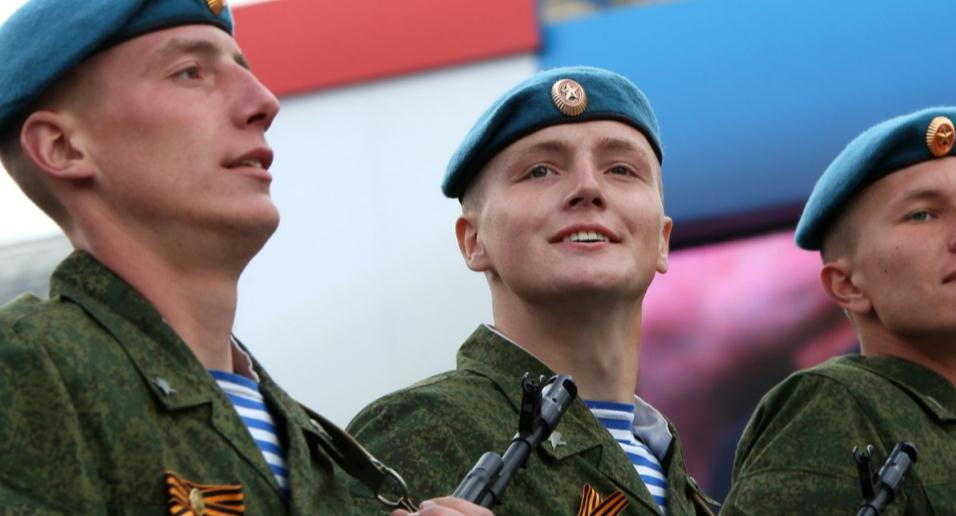 3
По истечении срока испытания военнослужащий считается выдержавшим испытание и продолжает военную службу
Испытание не предусмотрено для прапорщиков и мичманов
Военнослужащему до окончания срока испытания очередное воинское звание не присваивается
Если в течение срока испытания будет установлено, что военнослужащий не соответствует требованиям, он признается командиром не прошедшим испытание и увольняется с военной службы
2
Испытание устанавливается в  целях проверки соответствия военнослужащих требованиям федеральных законов, общевоинских уставов и иных нормативных правовых актов Российской Федерации, определяющих общие, должностные и специальные обязанности военнослужащих
1
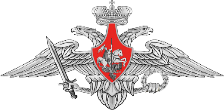 РАЗДЕЛ СЛУЖБЫ ПО КОНТРАКТУ НА САЙТЕ 
МИНОБОРОНЫ РОССИИ
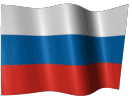 41
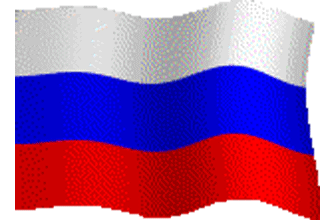 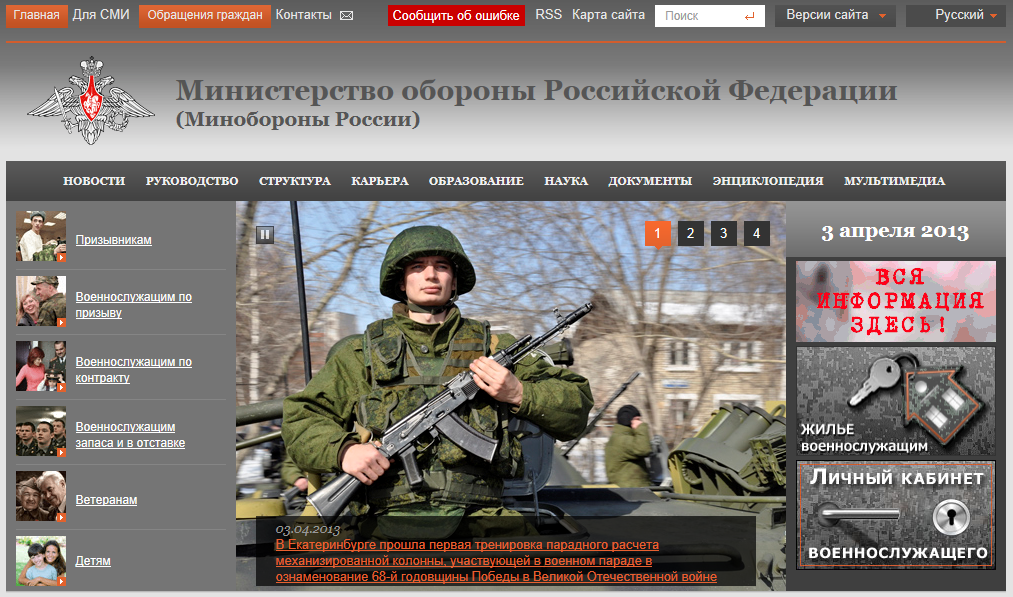 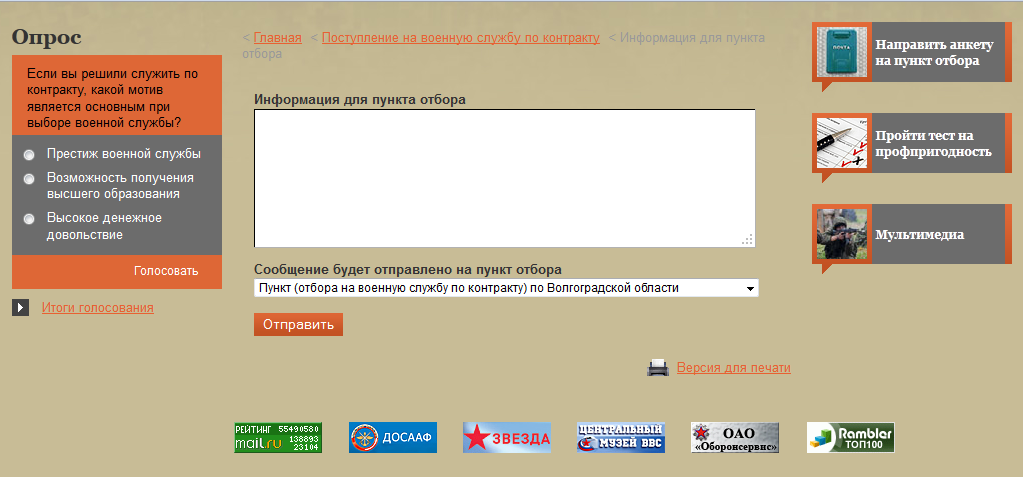 Старшина  запаса Иванов Сергей Петрович, мой тлф. 9-915-256-45-96, проживаю в Мурманской области, д. Пузыри, ул.Советская, д.4, служил ранее(по призыву) в в/ч 25694, ВУС153025, личный номер У-264515, образование среднее техническое, в 1999 году окончил Саратовский техникум по специальности электросварщик, хотел бы проходить службу в ВДВ, предпочтительно в Костромской области.
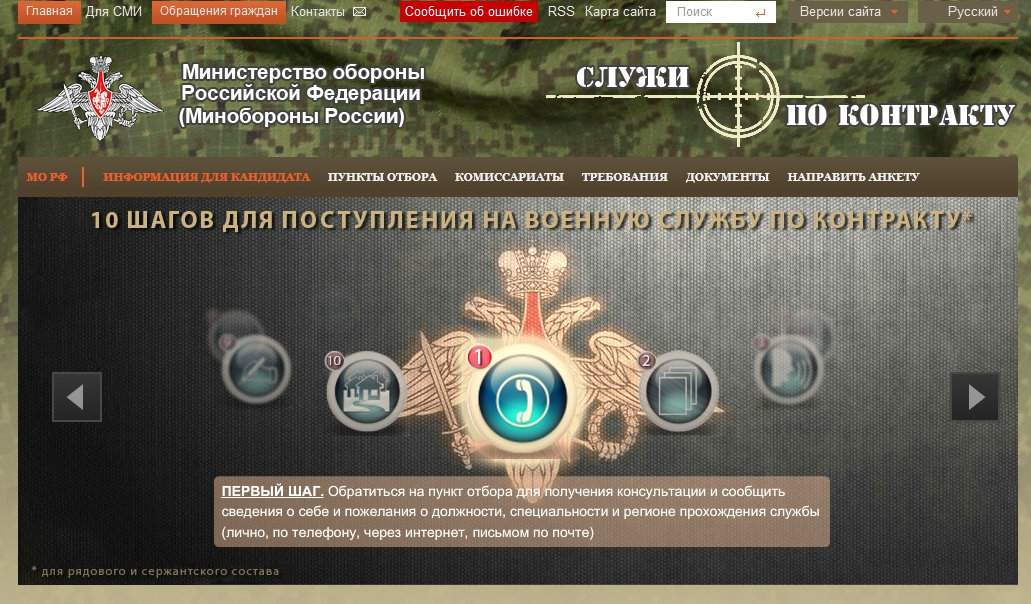 WWW.MIL.RU
Сообщение для отправки на пункт отбора
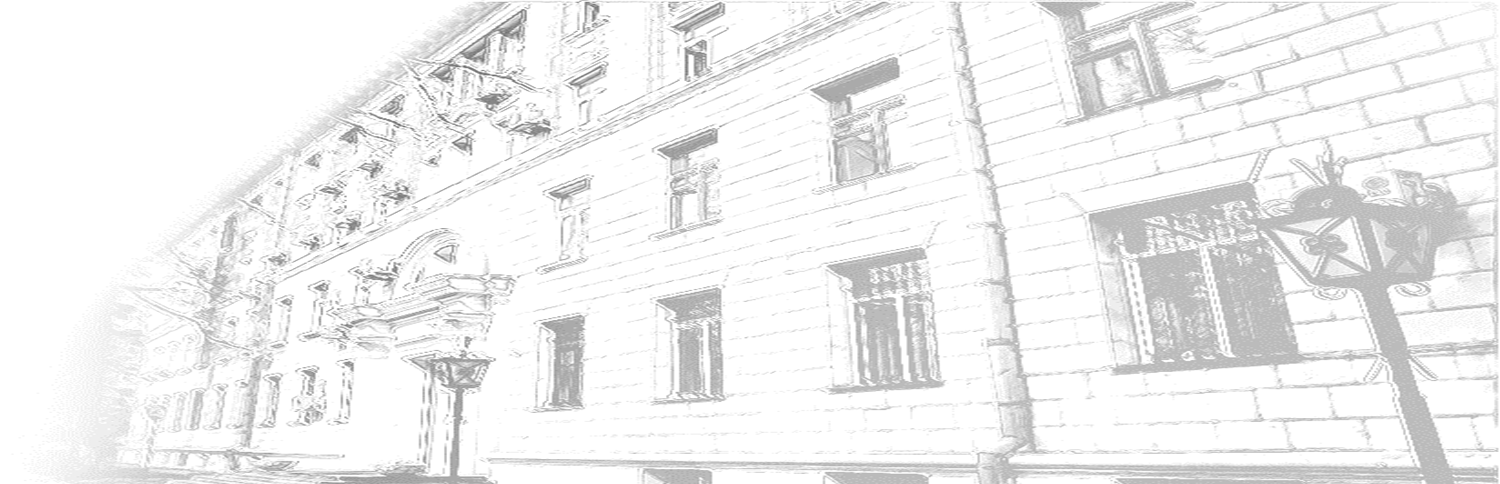 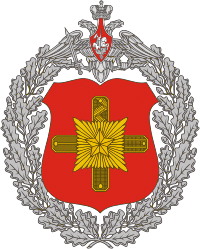 СПАСИБО ЗА ВНИМАНИЕ!